精通版·四年级上册
Unit 2   What’s your number?
Lesson 12
WWW.PPT818.COM
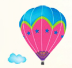 Review
three
nine
seven
five
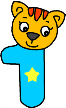 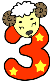 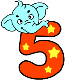 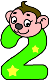 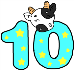 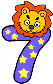 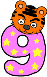 two
ten
one
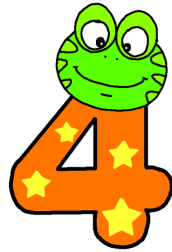 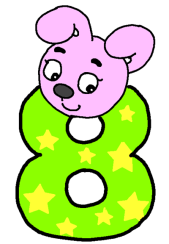 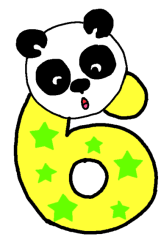 four
six
eight
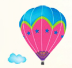 Fun story
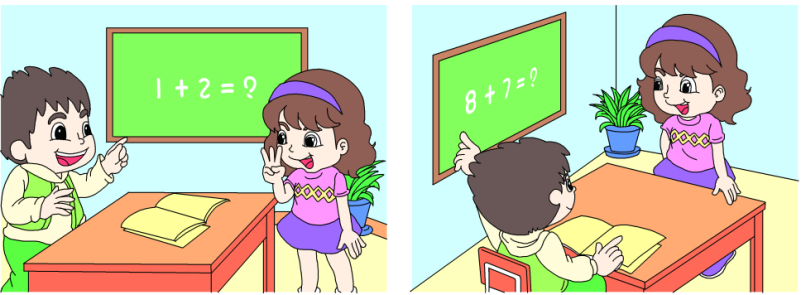 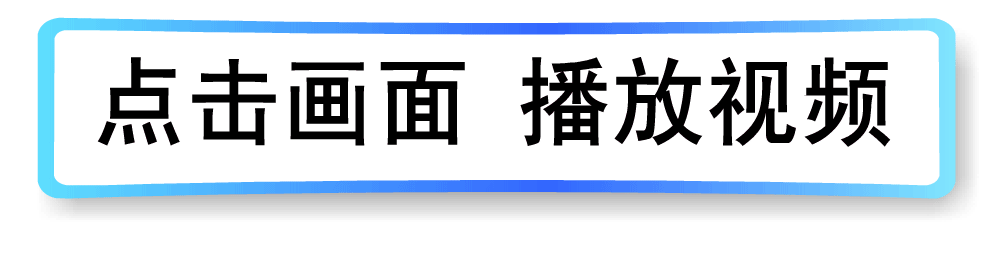 Read and act.
Um...fifteen.
What’s one and two?
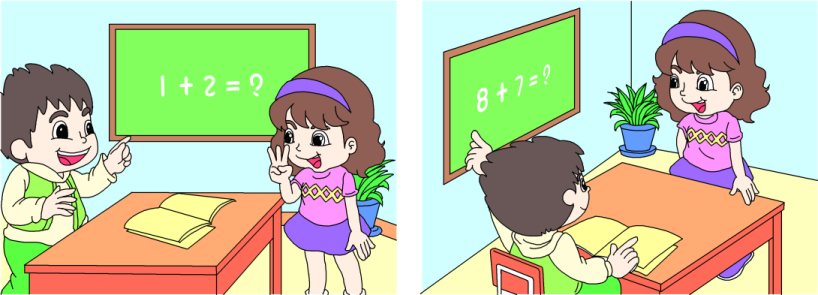 It’s three.
What’s eight and seven?
Good!
What’s ten and ten?
No!
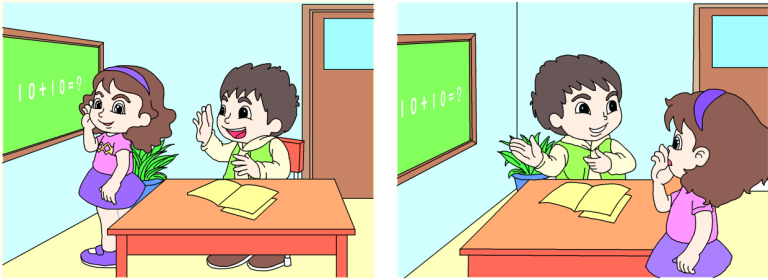 Why not?
Twenty!
Oh, that’s funny!
So, ten and ten is ten.
Look! Ten and ten.
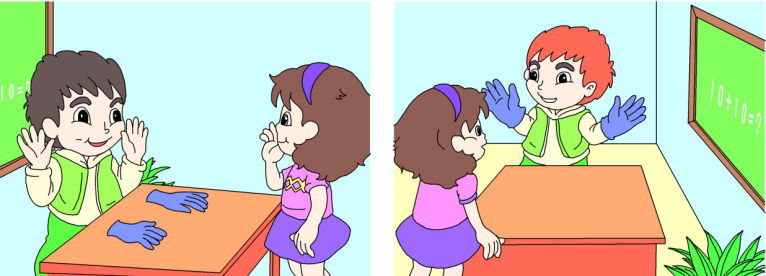 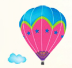 Let’s check
Listen and number.
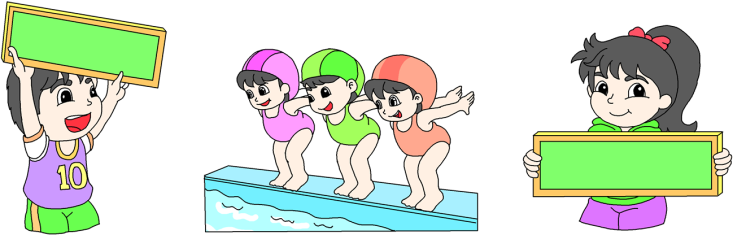 Class 4, Grade 3
20
18
15
Class 1, Grade 4
1
2
3
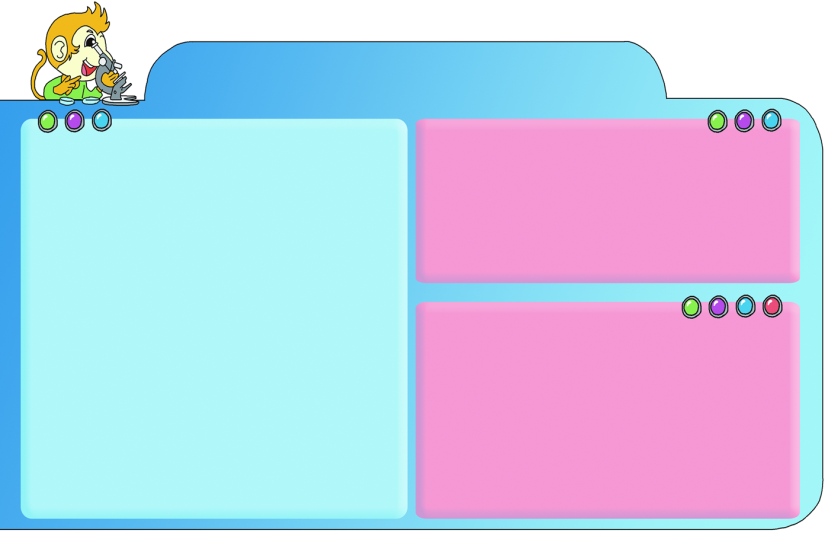 Language Focus
class 		 grade
thirteen 	 fourteen
fifteen  	 sixteen
seventeen 	 eighteen
nineteen  	 twenty
Which class are you in?
I’m in Class One, Grade Four.
What’s your number?
I’m number thirteen.
What’s seven and eight?
It’s fifteen.
What’s eight and nine?
It’s seventeen.
What’s the time?
It’s 7:20.
one  two  three four  five 
six  seven  eight  nine  ten
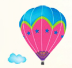 Play roles
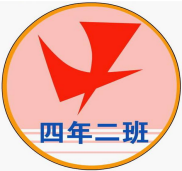 询问年级和班级
I’m in Class two, Grade Four.
Which class are you in？
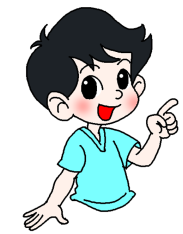 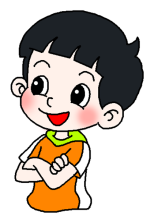 询问编号或数字
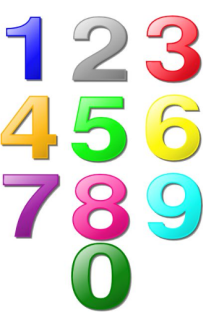 What’s your number?
I’m number eight.
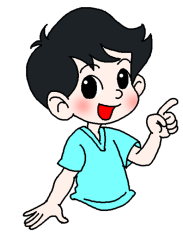 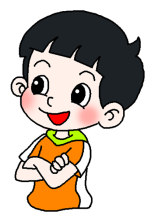 如何用英文描述加法
What’s seven and nine?
It’s sixteen.
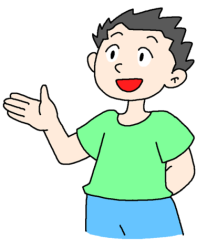 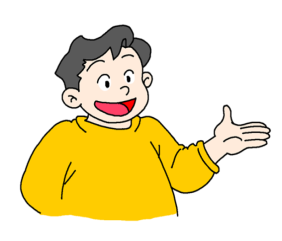 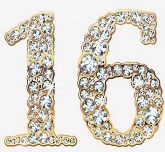 如何用英语询问具体时间点
What’s the time?
It’s 9:00.
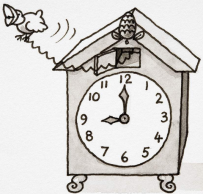 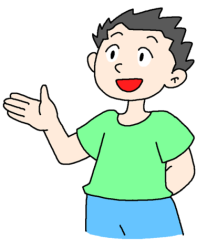 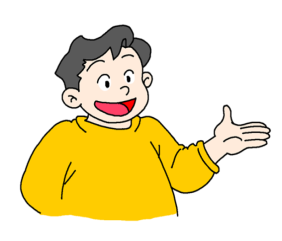